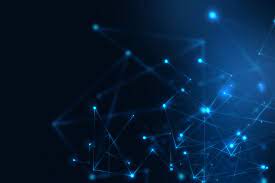 Определение рН кислотности для бытовых веществ
Выполнила: 
ученица 6 «а» класса
 Козлова Дарья
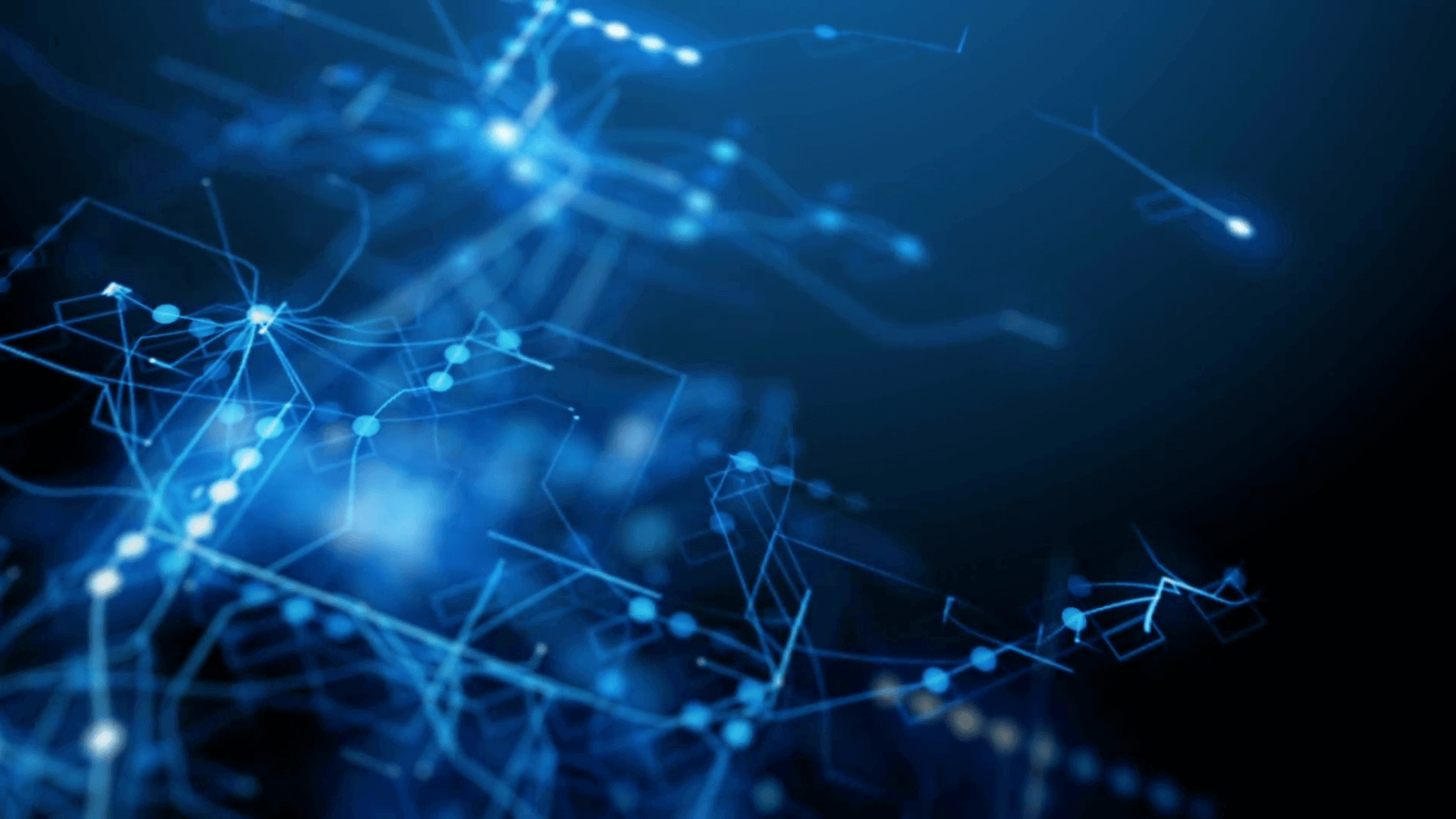 Теоретическое введение
Параметры рН – это мера кислотности водных растворов.
Измерение рН показывает, является ли жидкость или растворы кислыми, щелочными или нейтральными. Многие обычные бытовые растворы содержат кислоты и основания, которые играют важную роль в нашей повседневной жизни.
Шкала рН является логарифмической и показывают концентрацию ионов водорода (Н +) в растворе, поэтому кислотность может быть выражена использованием этой шкалы от 0 до 14. Нейтральные растворы имеют рН 7, кислотные растворы рН менее 7 и щелочные. рН растворов более 7.
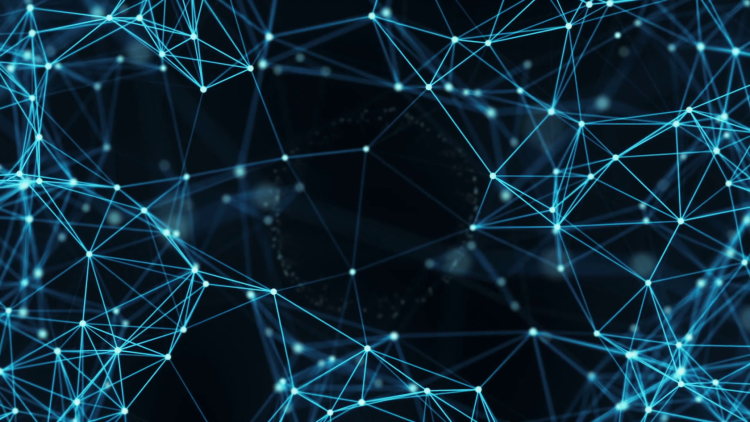 Нейтрал.
0
14
7
кислота
щелочи